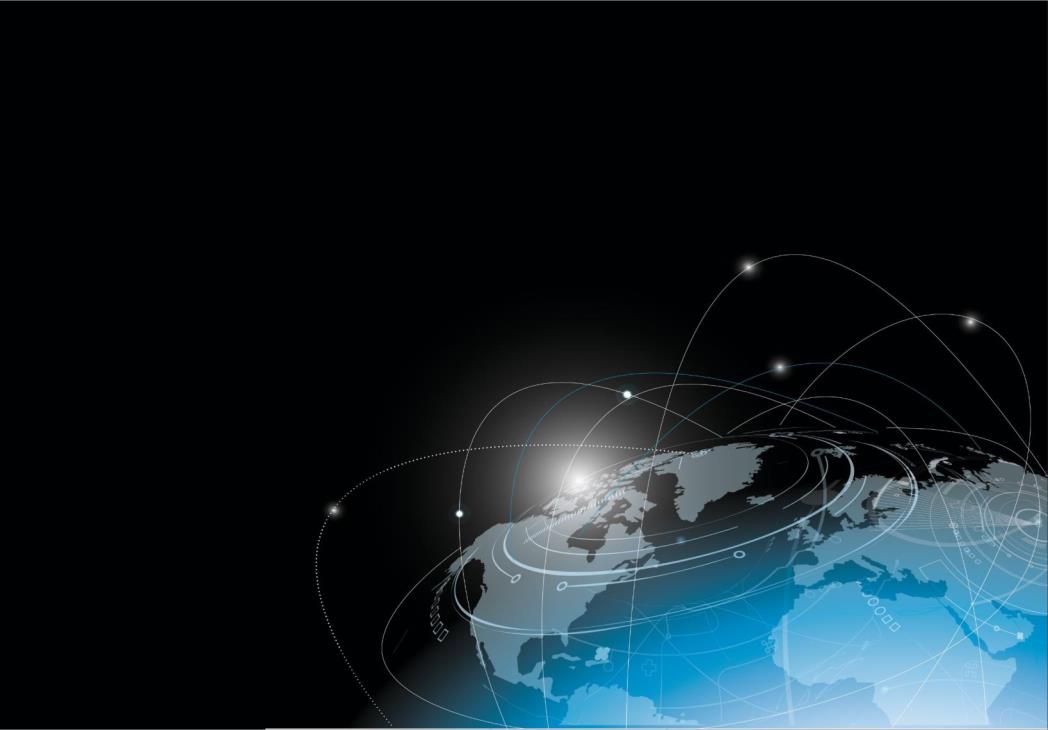 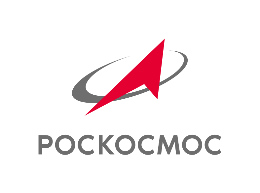 Данные дистанционного зондирования Земли из космоса – источник формирования пространственных данных Российской Федерации. Вопросы нормативного правового регулирования и взаимодействия пространственных данных и данных дистанционного зондирования Земли из космоса
Текущий состав российской орбитальной группировки КА ДЗЗ
Среднеорбитальная КС гидрометеорологического назначения
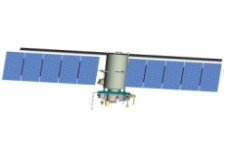 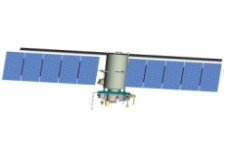 Высокоэлептическая КС гидрометеорологического назначения
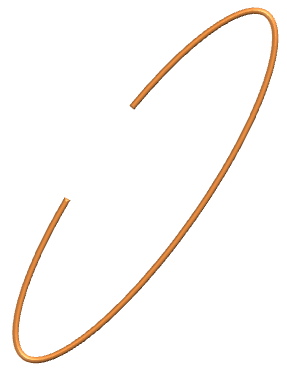 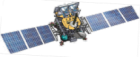 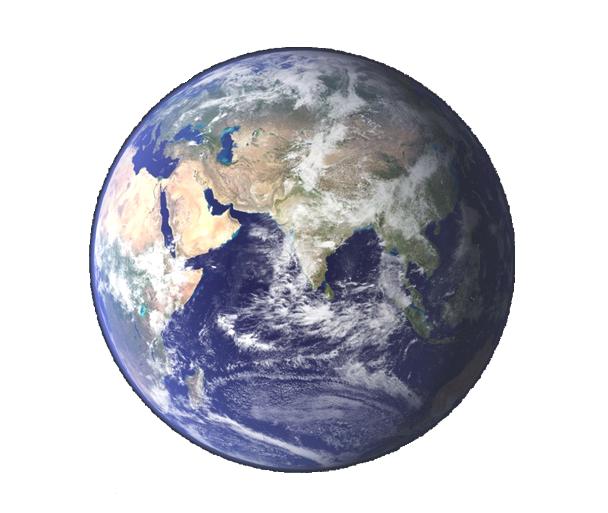 Высокоорбитальная КС гидрометеорологического назначения
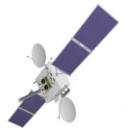 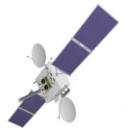 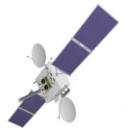 КС природоресурсного назначения и видового наблюдения
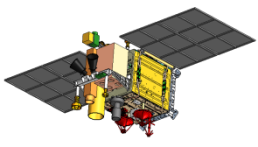 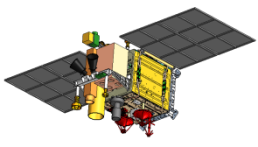 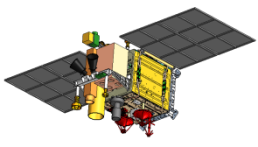 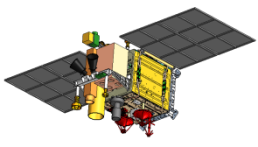 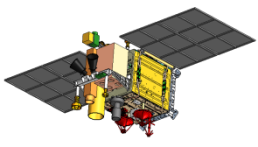 Единая территориально-распределенная информационная система ДЗЗ
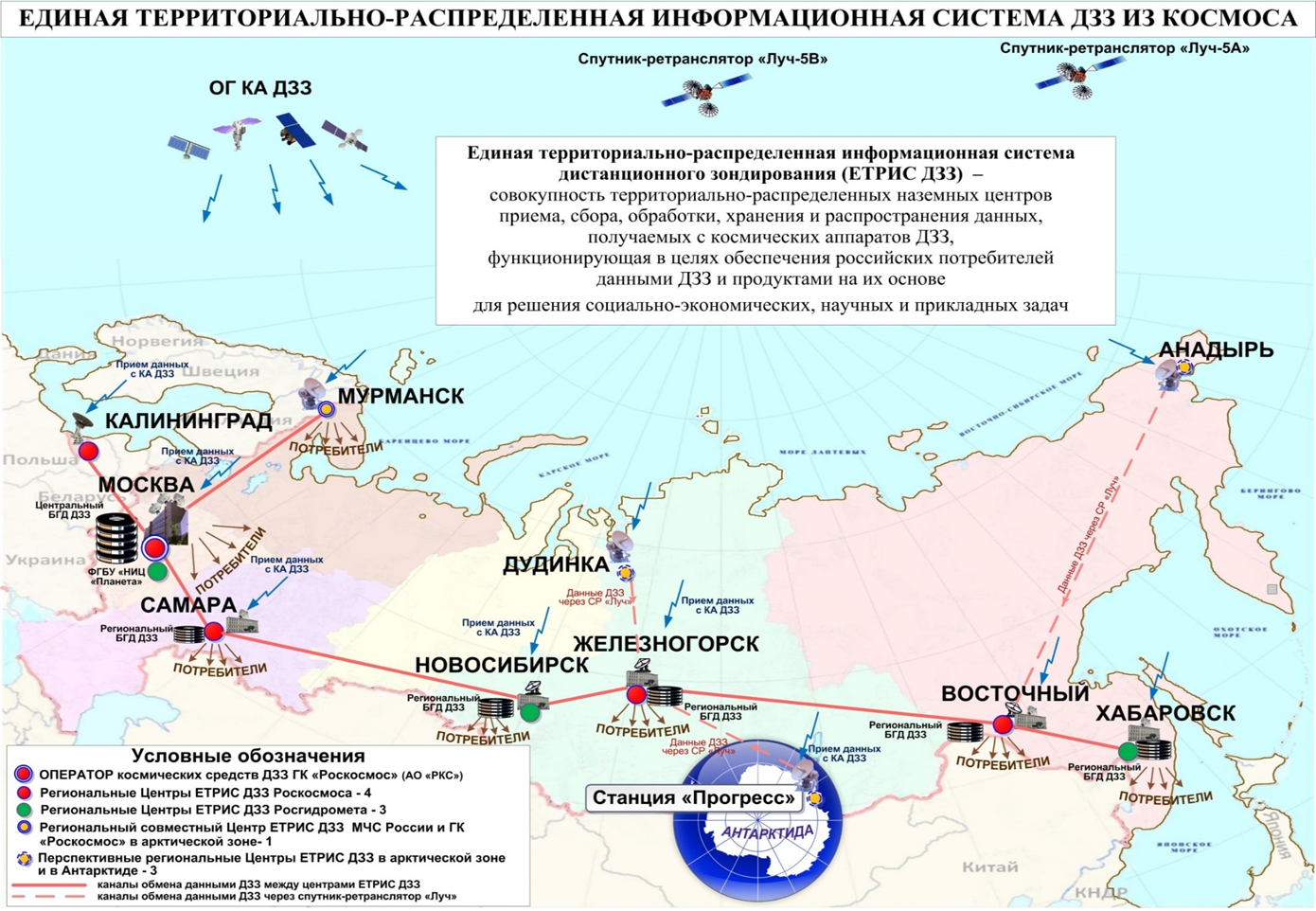 Структура взаимодействия потребителей с ЕТРИС ДЗЗ
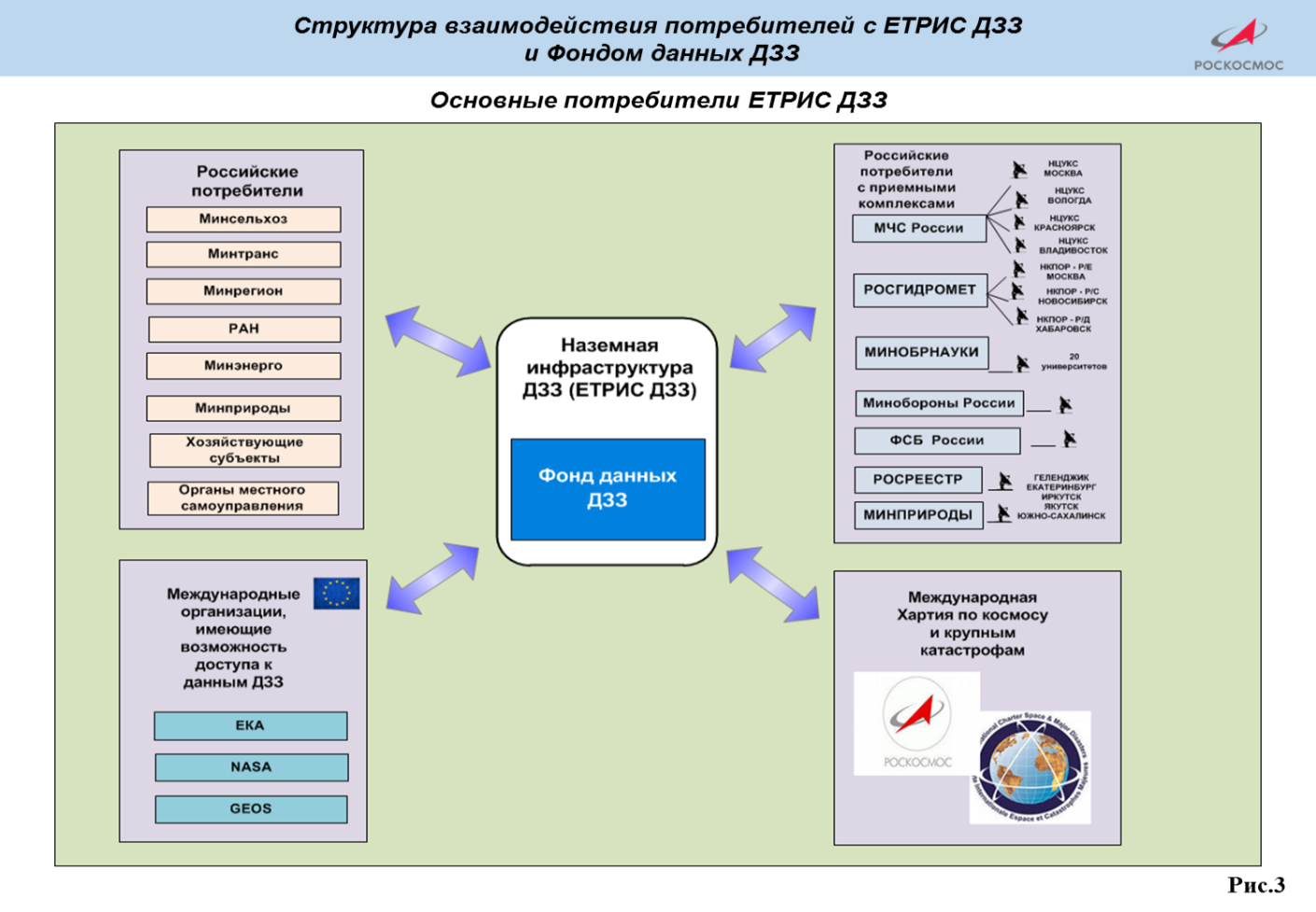 Оснащение ЕТРИС ДЗЗ средствами хранения КГПИ
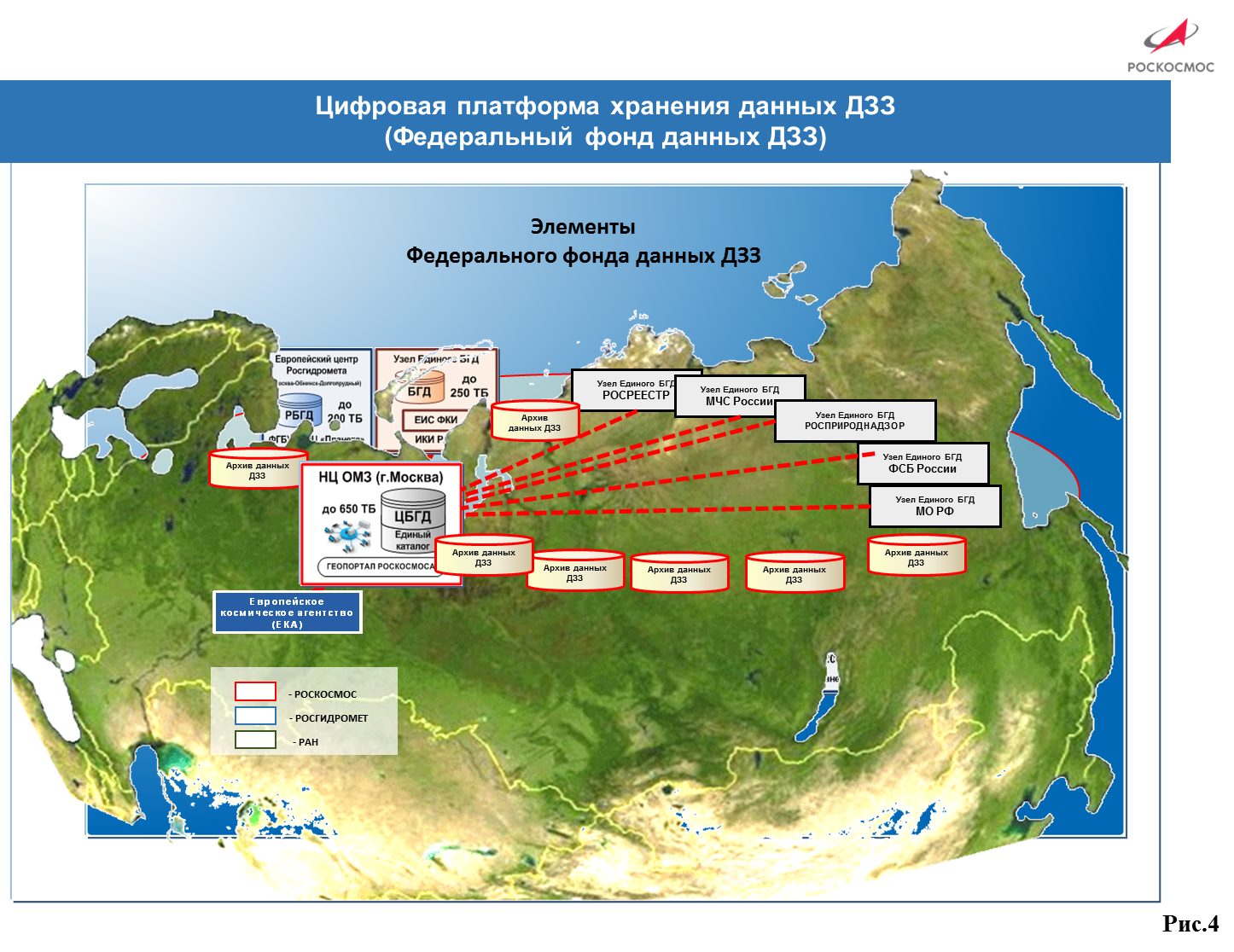 Виды геоданных, хранящихся в едином банке геопространственных данных ЕТРИС ДЗЗ
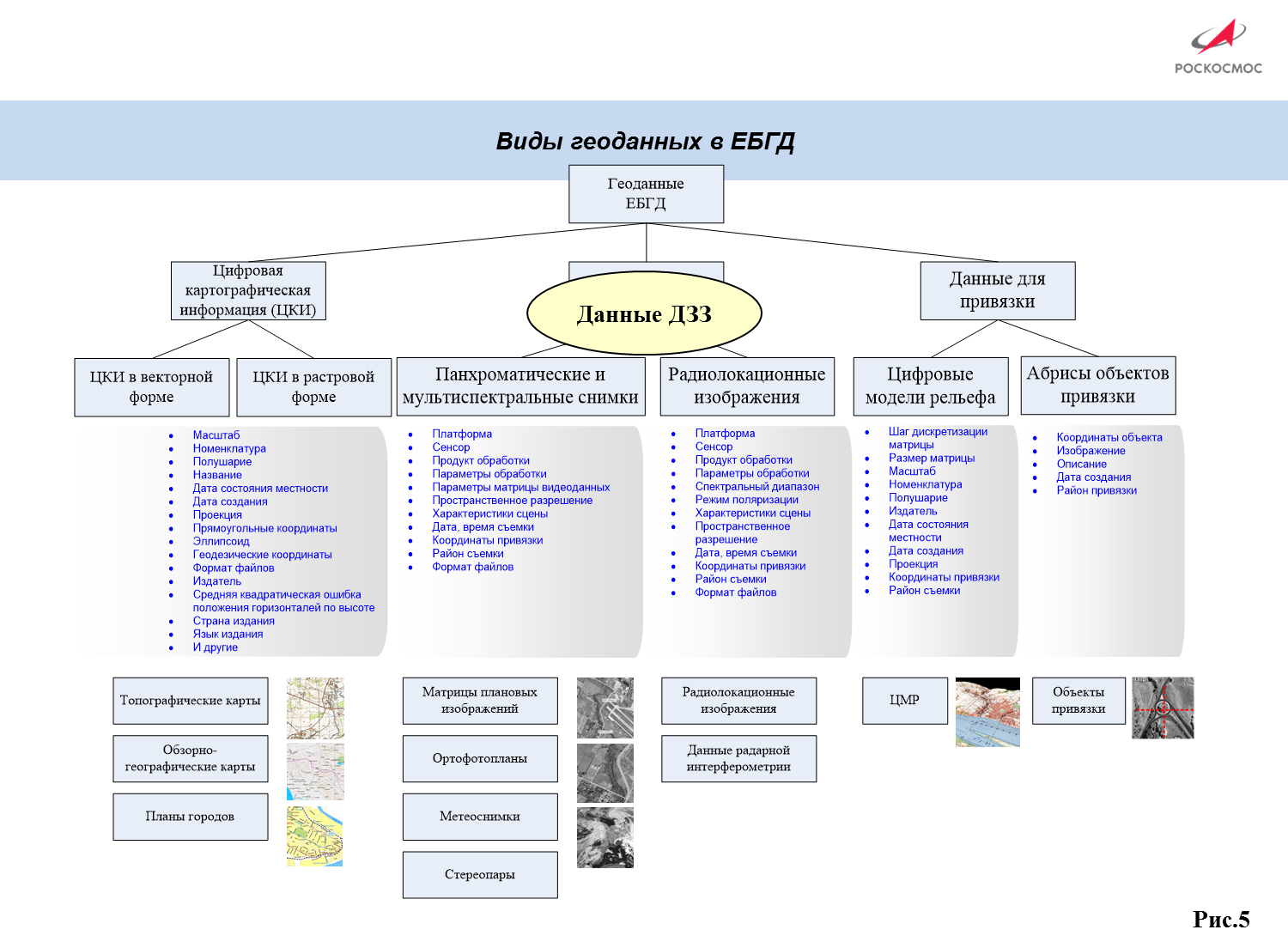 Взаимодействие ведомственных и региональных информационных систем для организации доступа к данным ДЗЗ и другой КГПИ через сервисы геопортала Госкорпорации «Роскосмос»
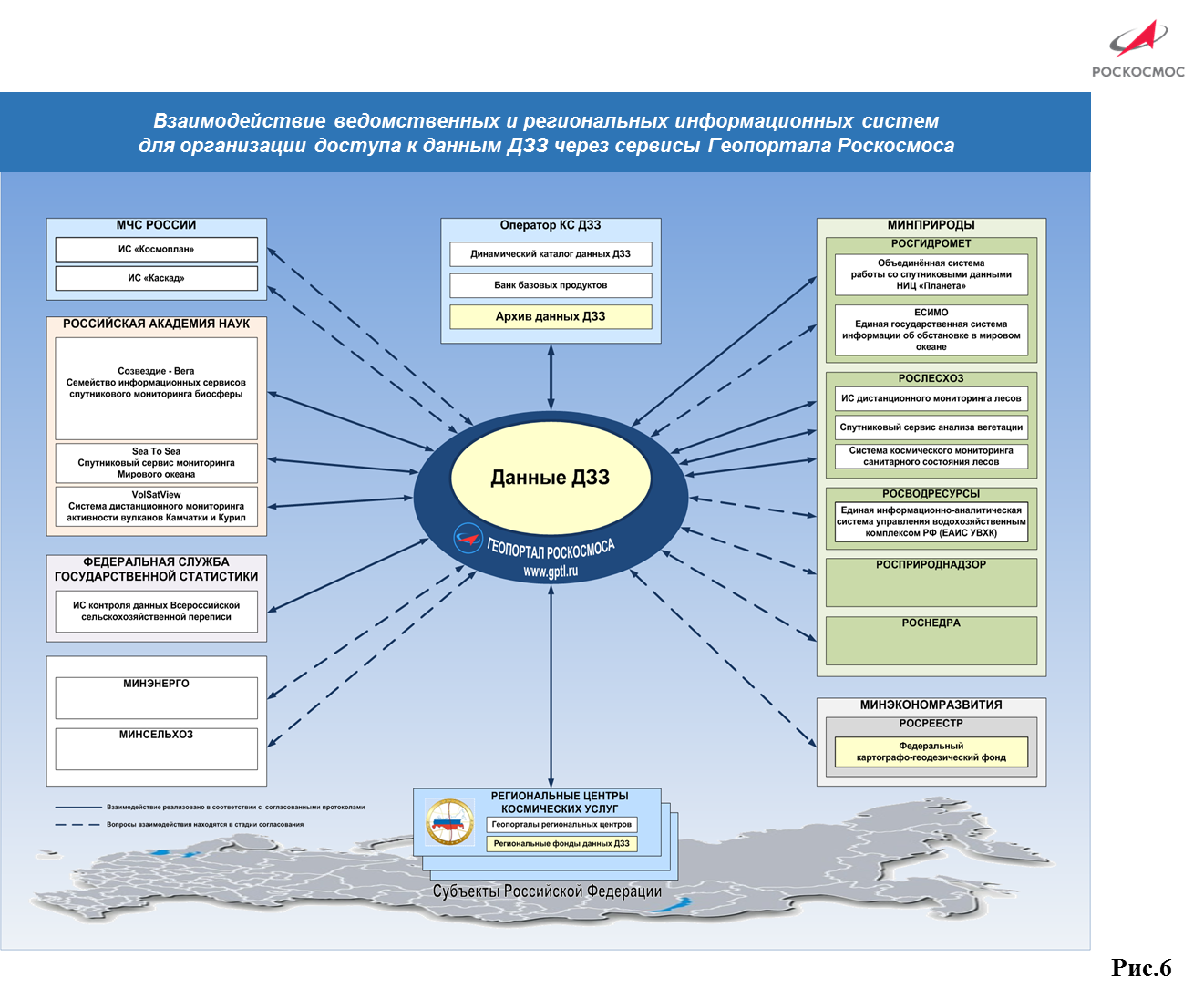 Создание ЕСМДП данными ДЗЗ всей территории Земного шара
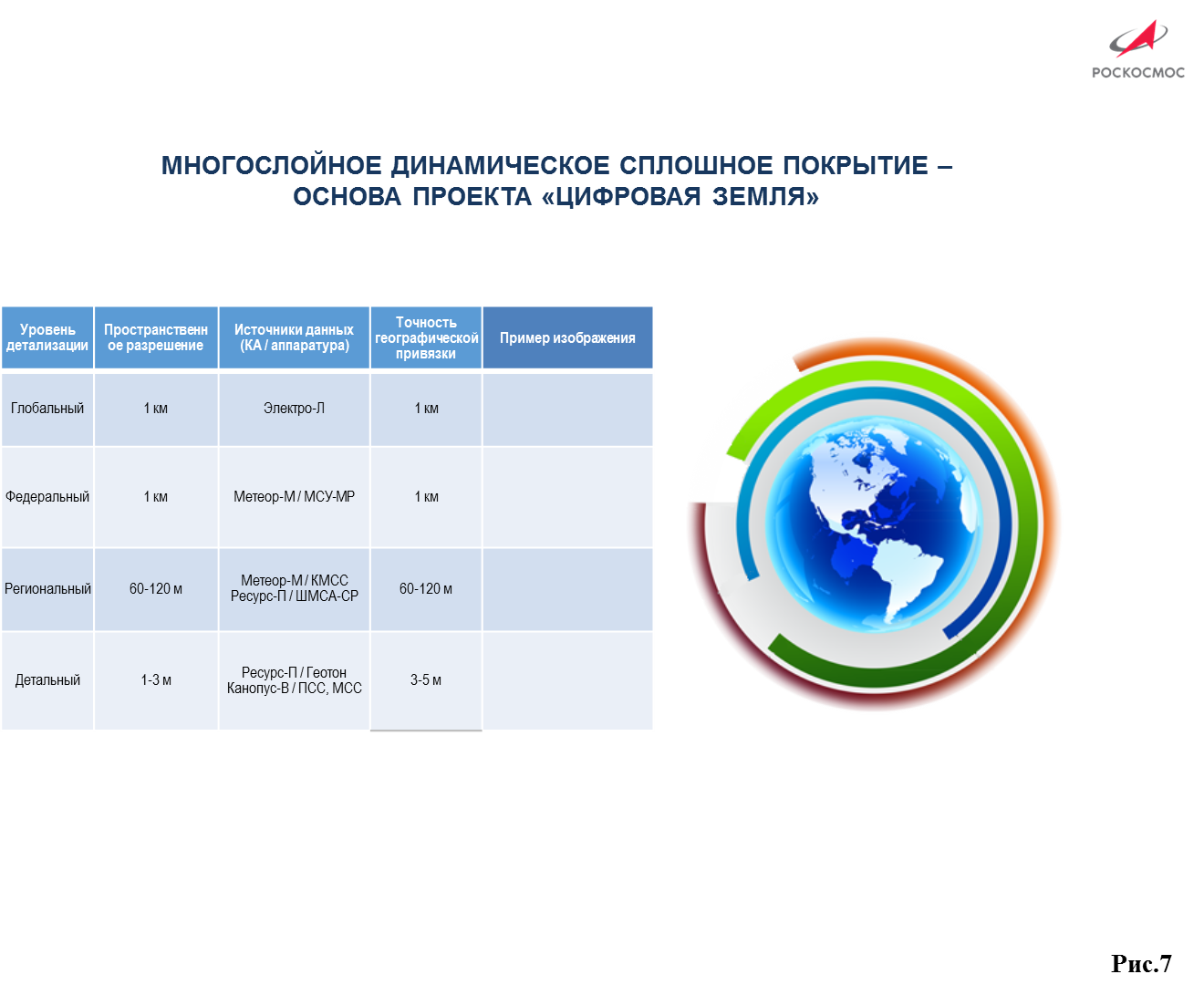 Основные принципы реализации проекта «Цифровая Земля»
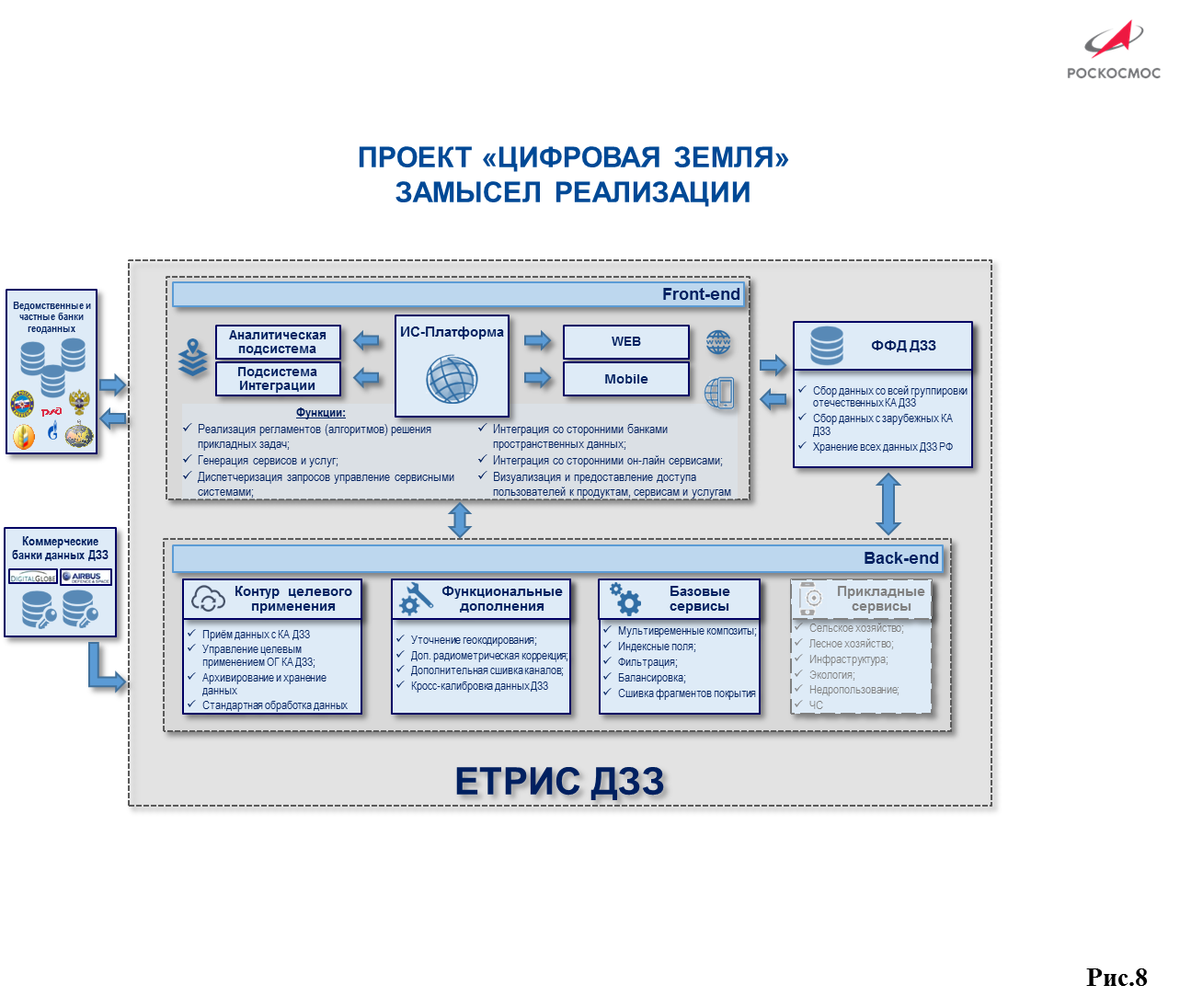 Основные области применения ЕСМДП и продуктов на его основе
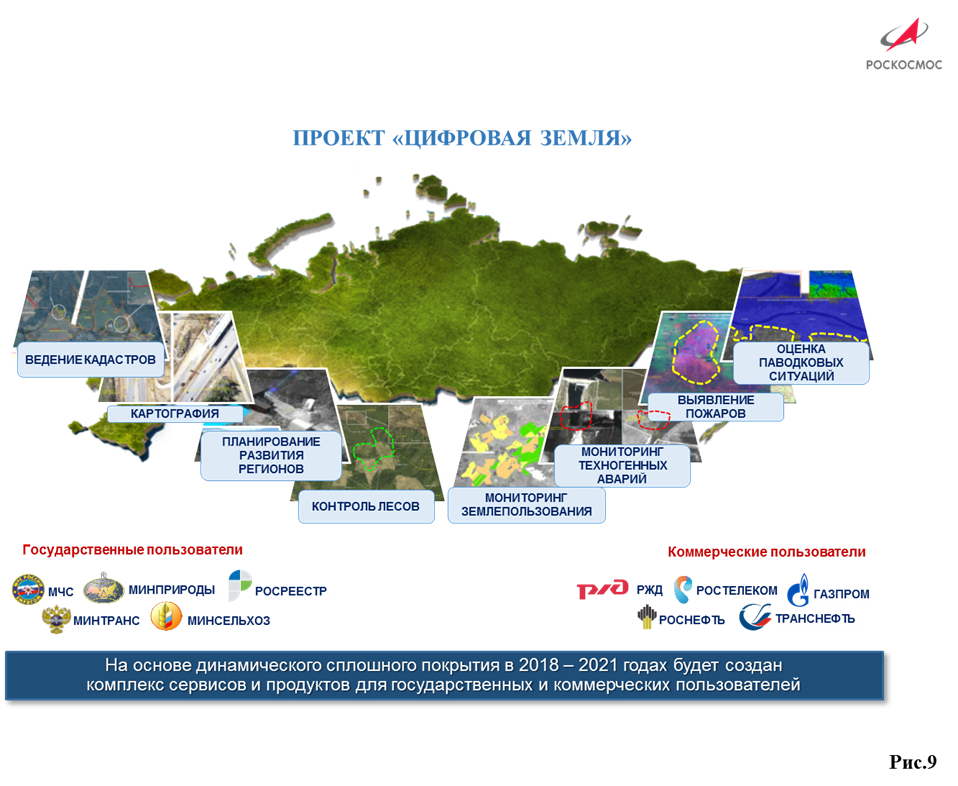 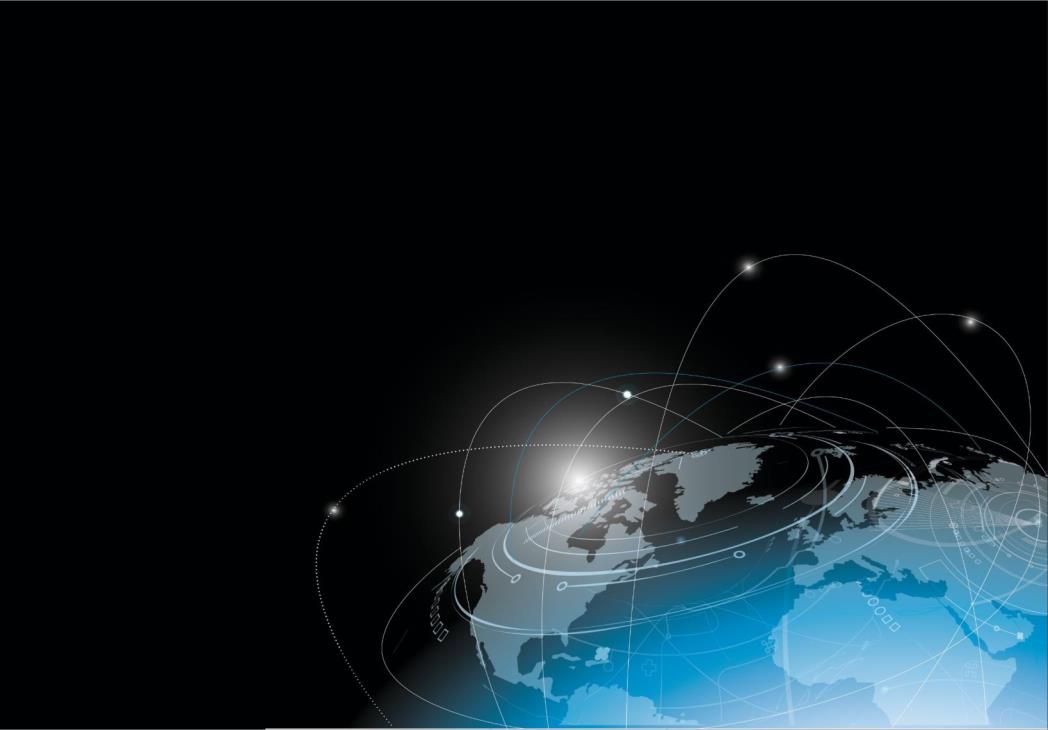 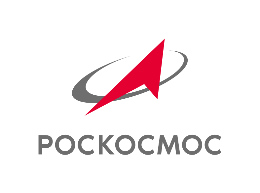 Спасибо за внимание!